QCA
Kateřina Fridrichová
Theory survey
Conceptual work and study of the cases
Data collection
Data calibration
Necessity analysis
Truth table construction
Boolean minimization
Sequence of the research
Conceptual research – the research question, population of interest, outcome of interest, conditions to analyze
Data matrix – calibration of the measurements
Transformation of data matrix into truthtable
Testing for necessity
Assessment of the outcome – consistency and coverage
Testing for sufficiency	
Assessment of the outcome – consistency and coverage
Repeating the process for non-outcome.
Standard analysis
[Speaker Notes: QCA does not allow you to discover new things about the matter. The crucial research is done by looking at the cases]
Truth table reflects data from the data matrix
One row of truth table reresents combination of conditions that can appear
2k  (k = number of conditions)
Not all of the conditions then appear in the reality = incomplete truth table – logical remainders
If there is 1 in the outcome column that row expresses statement of sufficiency (under this combination of conditions the outcome of intererest happens)
You take the truth table row and if it shows the outcome, than it is added to the logical minimization by Quine-McCluskey
Fuzzy sets – fuzzy sets (as crisp ones) establish qualitative difference between membership and nonmembership in the set – property space – still belong into only one truth table row, because they will always have the value below 0.5 or above 0.5 for that condition
Truth table
[Speaker Notes: Draw the Venn diagram and how it connects.]
Data matrix into the truth table
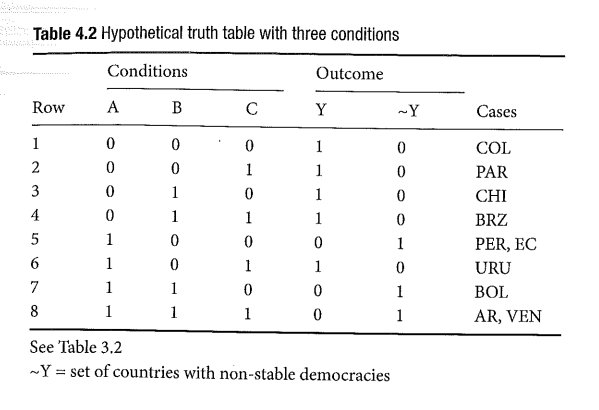 Fuzzy set truth table
Logical remainders – those combinations that do not realize in the data
Either use no assumpitons on logical remainders – bar them from logical minimization → conservative solution
Assign assumptions on logical remainders – the program itslef decides what to do with the remainders (uses those that lead to more effective logical minimization) → parsimonious solution
Directional expectations → intermediate solution
Contradictory row - If the same combination of conditions shows both outcome and non-outcome
Before logical minimization: 
adding a condition
respecify the population of interest
respecify the definition, conceptualization, or measurement of the outcome or conditions
Dealing with contradictory rows	 and logical remainders
Sufficiency and its consistency
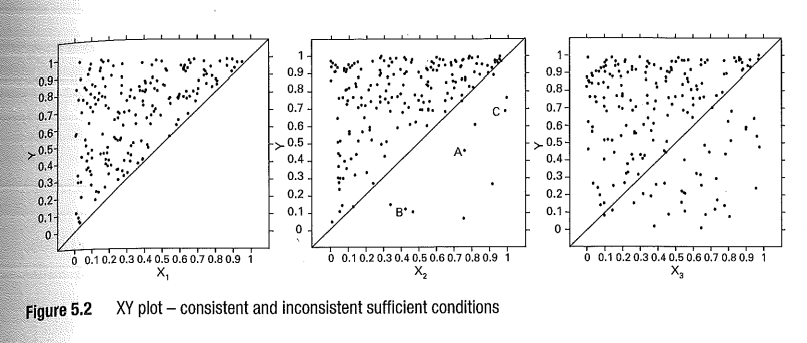 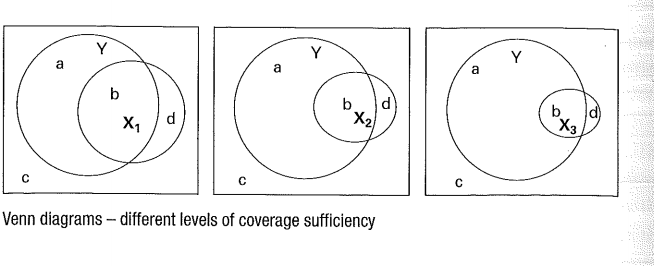 Sufficiency and its coverage
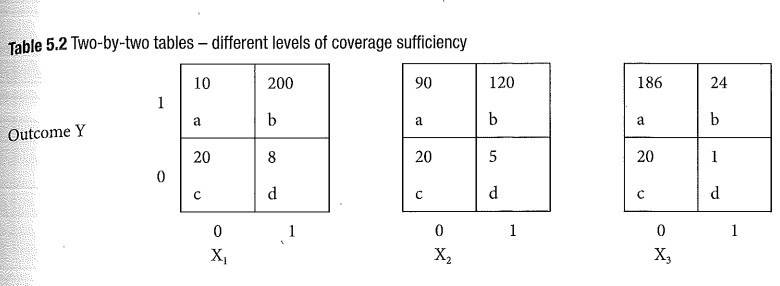 Sufficiency and its coverage
Necessity and its coverage and parameters of fit
Research question: What factors motivate UN intervention.
causally complex phenomenon
outcome: the strength of international response (“STRONG”)
conditions: 
Extent of the crisis
Spillover effects
Countervailing power
Institutional involvement
Media attention
Conceptual work
Data matrix
Data matrix in RStudio
Truth table
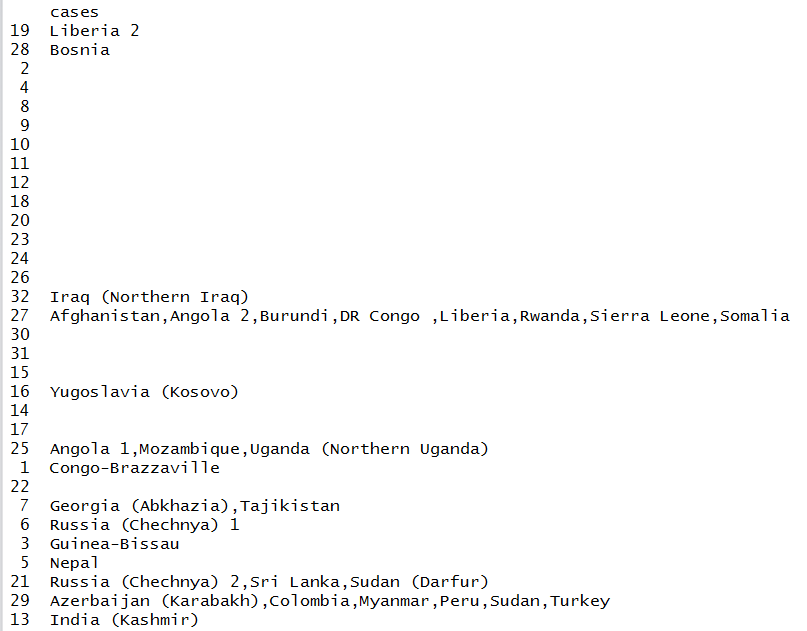 Binder, Martin. 2015. “Paths to Intervention What Explains the UN’s Selective Response to Humanitarian Crises?” Journal of Peace Research, July, 0022343315585847. doi:10.1177/0022343315585847.
Ragin, Charles C. 2008. Redesigning Social Inquiry: Fuzzy Sets and Beyond. Chicago: University Of Chicago Press.
Schneider, Carsten Q., and Claudius Wagemann. 2012. Set-Theoretic Methods for the Social Sciences: A Guide to Qualitative Comparative Analysis. Cambridge: Cambridge University Press.
Bibliography